Georgia Alternate Assessment (GAA 2.0)
10/21/2021
Overview and Eligibility
Thursday, October 21, 2021
1
Welcome!
Disconnect from the Meeting
Post questions throughout the webinar using this link. This link will be on every slide.
Teams Toolbar Options
10/21/2021
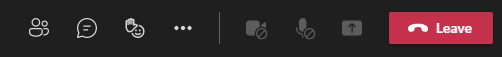 More 
Actions
Team Notifications
Show Participants
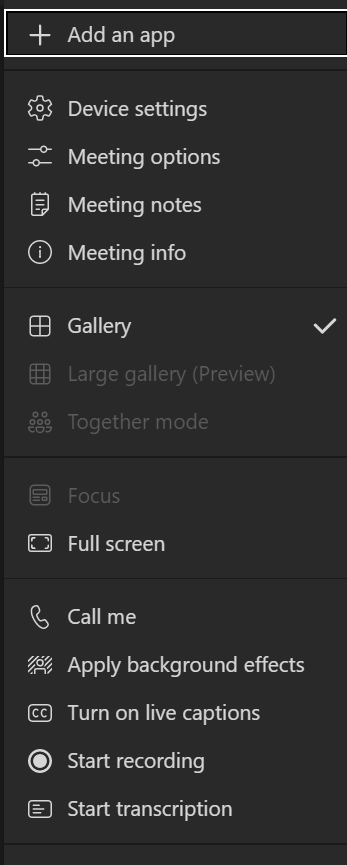 View the content inFull screen
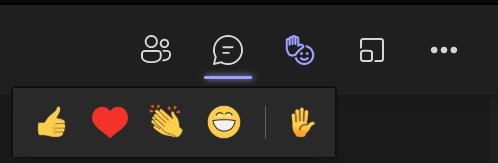 If you experience audio problems, enter your phone number to change audio from the computer to your phone.(option only available in the Teams app)
Live closed captions for yourself only(option only available in the Teams app)
2
Webinar Recordings
10/21/2021
Recordings are now shared through a single link that takes you to a folder of prior webinars.
Recordings are available a day after the live session.
The link to the webinar recording folder will be available within the Assessment Update.
Webinar Recordings
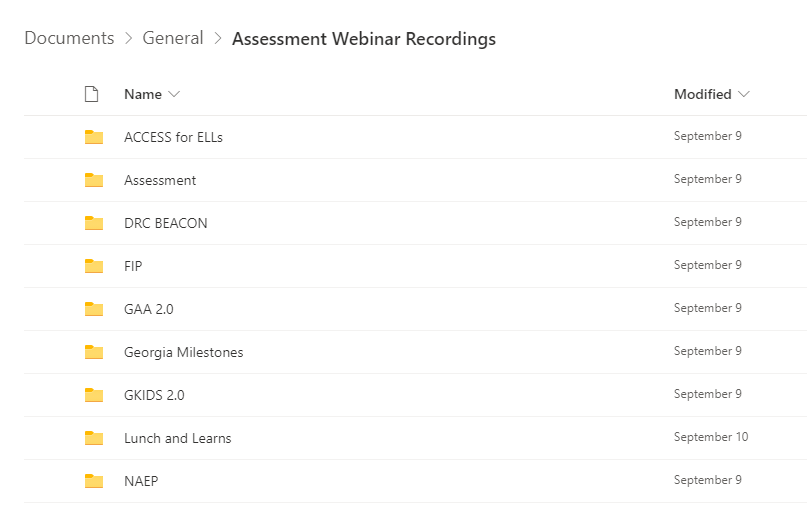 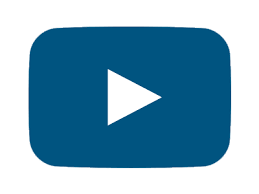 3
Agenda
10/21/2021
Overview
Resources
Eligibility Criteria and Participation
Test Features
Data and Materials Management
4
GAA 2.0 Resources
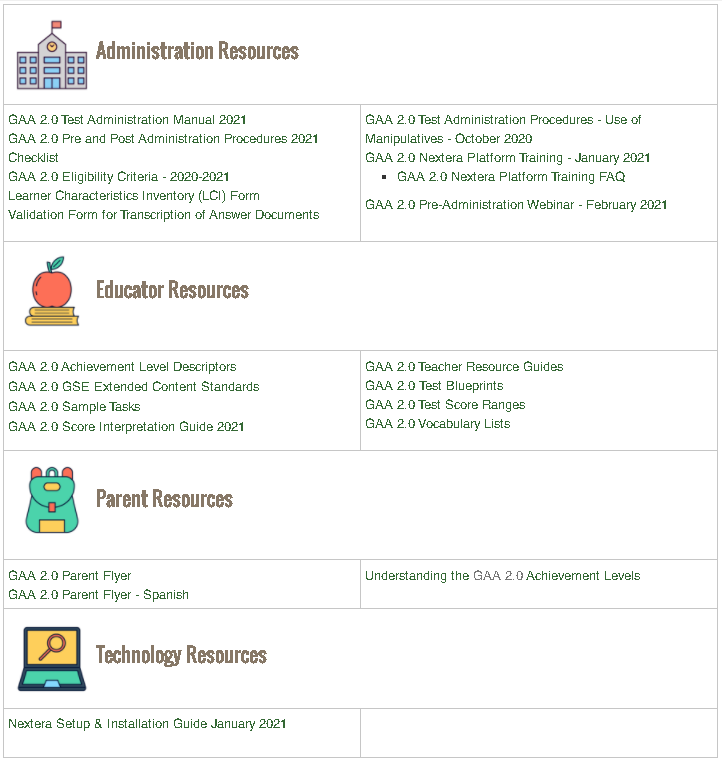 10/21/2021
5
5
[Speaker Notes: Georgia Alternate Assessment (GAA 2.0) resources are provided on the GAA 2.0 webpage. These resources are organized in four broad categories, including administration, educator, parent , and technology. I would like to highlight a few key resources for educators that are available to facilitate the successful implementation of this assessment program. For example, one can find the GAA 2.0 Eligibility Criteria 2021-2022. IEP teams must complete this (electronically) fillable document for every GAA 2.0 participant. The Learners Characteristics Inventory must also be completed for each GAA 2.0 participant, and it located right below the GAA 2.0 Eligibility Criteria. Teachers can find sample tasks and the newly created Teacher Resource Guide in the Educator Resources section. Teachers should use the sample items to become familiar with item format and to consider how best to present test content to individual students and obtain responses from them.
The GAA 2.0 Teacher Resource Guides are supplemental resources and are provided to complement other instructional resources developed by school district staff and by the Special Education Division of the Georgia Department of Education. It is important mention that a team of teachers were involved in the development of the information shared regarding test development, test administration tips, and classroom best practices.]
Key Dates
10/21/2021
6
Overview
10/21/2021
The Georgia Alternate Assessment (GAA) 2.0 is the state’s AA-AAAS for those students with significant cognitive disabilities who cannot participate in the general statewide assessment program, even with maximum allowable accommodations.

The GAA 2.0 has been developed to ensure that students with the most significant cognitive disabilities are provided access to the state academic content standards and given the opportunity to demonstrate achievement of the knowledge, concepts, and skills inherent in the standards.
7
Eligibility and Participation
Federal and State Board Rule
10/21/2021
Under the federal Individuals with Disabilities Education Act (IDEA), the Every Student Succeeds Act (ESSA) and the Georgia State Board of Education (SBOE) Rule 160-3-1- .07, all students, including students with disabilities (SWD) and English learners (ELs), must participate in the state’s academic content standards and assessments.
9
SBOE Rule 160-4-2-.48
10/21/2021
Significant Cognitive Disabilities are defined as – 
Students with significant intellectual disabilities or intellectual disabilities concurrent with motor, sensory or emotional/behavioral disabilities who require substantial adaptations and support to access the general curriculum and require additional instruction focused on relevant life skills and participate in the Georgia Alternate Assessment (GAA).
10
SBOE Rule 160-4-2-.48 1
10/21/2021
Students with significant cognitive disabilities who entered the ninth grade for the first time prior to the 2020-2021 school year may graduate and receive a regular high school diploma when the student’s IEP team determines that the student has:
Completed an integrated curriculum based on the GPS that includes instruction in mathematics, English/language arts, science and social studies as well as career preparation, self-determination, independent living and personal care to equal a minimum of 23 units of instruction, and 
Participated in the GAA during middle school and high school, and
Reached the 22nd birthday OR has transitioned to an employment/education/training setting in which the supports needed are provided by an entity other than the local school system.
11
SBOE Rule 160-4-2-.48 2
10/21/2021
Students with significant cognitive disabilities who entered the ninth grade for the first time on or after the 2020-2021 school year may graduate and receive an alternate diploma when the student’s IEP team determines that the student has:
completed an integrated curriculum based on the Georgia Standards of Excellence (GSE) that includes instruction in mathematics, English/language arts, science and social studies as well as career preparation, self-determination, independent living and personal care to equal a minimum of 23 units of instruction, and 
participated in the GAA during middle school and high school, and
has transitioned to an employment/education/training setting in which the supports needed are provided by an entity other than the local school system.
12
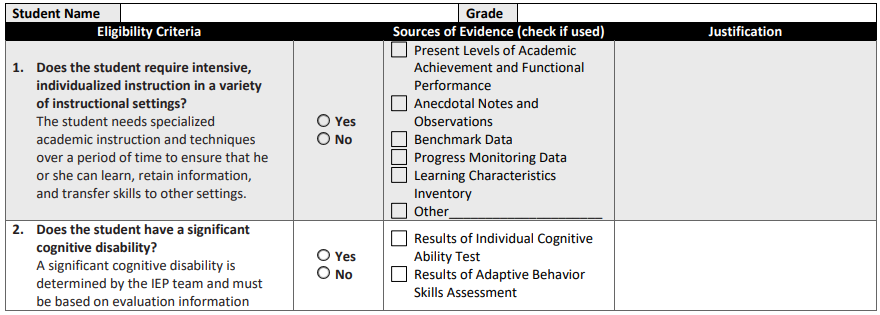 10/21/2021
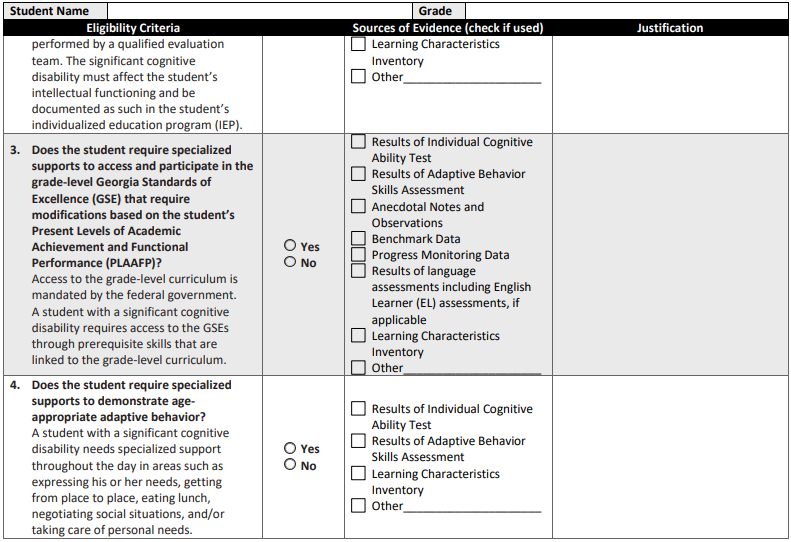 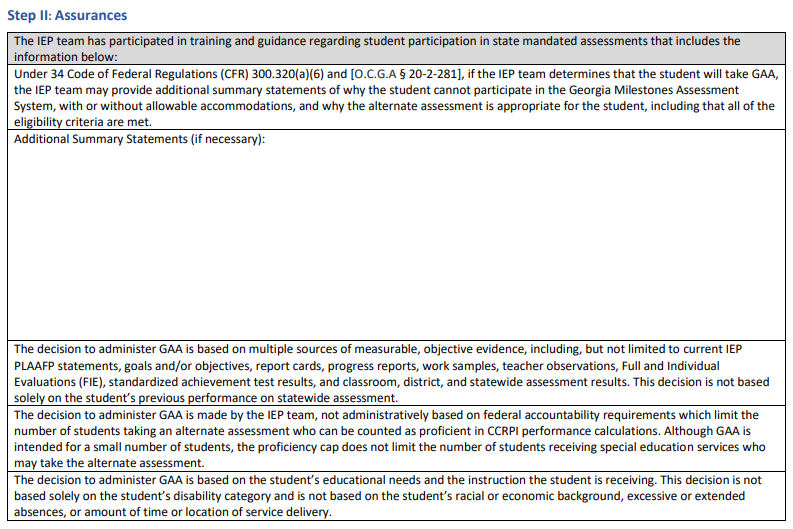 13
[Speaker Notes: Let’s review the key questions that IEP teams must consider when determining whether a student is eligible for GAA 2.0. Teams must ask…]
Assessment Placement
10/21/2021
14
Participation
Data Collections - FTE
10/21/2021
STCs and Special Education Directors should always work together to ensure students whose instructional program is based on alternate content standards (ACS) are considered for GAA 2.0. 
STCs, Special Education Directors, and Student Data Coordinators should ensure those students whose instructional program is based on ACS are marked YES in the ACS data field during the October FTE count.
The ACS data element was previously labeled GAA.
Students enrolled in non-assessed grades and receiving instruction using ACS due to IEP decisions should also be coded YES in the ACS data field.
15
Participation 2
Data Collections – FTE
10/21/2021
Questar will upload those students in grades3-11 who have YES coded in the ACS data field into test sessions.
STCs must manually input the student information of new enrollees.
STCs must manually input the student information of seniors who did not test last year.
16
Test Design
Assessment Areas
10/21/2021
18
Blueprints
10/21/2021
The GAA 2.0 blueprints include:
claims that describe what students know and can do in the content area; 
targets that describe the specific skills in the prioritized content standards, which are part of the larger claim; 
content standards that will be assessed within each target; 
Depth-of-Knowledge (DOK) that represents the range of complexity within the extended standards; and
relative proportional weighting of each claim.
19
Extended Standards
10/21/2021
The extensions demonstrate how a grade level standard can be made accessible for students with significant cognitive disabilities for both instruction and assessment.
They are broken down into extensions, starting with the least complex and moving to the most complex.
20
Extended Standards: Example
ELA Grade 3
10/21/2021
21
[Speaker Notes: The far-left extension represents the entry point for students to engage with the content.]
Test Format
10/21/2021
Standardized and scripted tasks with multiple access points.
Each content area assessment includes 10 tasks and 1 field test task.
Each task includes a scenario and three parts.
Each task includes built-in supports and additional scaffolding, when applicable.
Student responses are recorded on an answer document by the Test Examiner.
22
Embedded Features
10/21/2021
Large print and simple graphics
Short simple sentences free of extraneous wording
Use of common proper nouns (names)
Directive questions
One-on-one administration with content read aloud
23
Non-Embedded Features
10/21/2021
Familiar testing location with a familiar administrator
Breaks and multiple short testing sessions 
Opportunity to preview test materials
Use of familiar manipulatives
Variable presentation and response modes allowed 
Manipulatives are allowed to support access to content
24
Balancing Available Supports with Test Security and Fidelity
10/21/2021
Valid Test Result
Accessibility Supports
25
Sample Tasks
Task Structure
10/21/2021
Each task includes:
a scenario or passage that serves as an introduction.
three parts that are related and increase in complexity.
support, as well as additional scripted scaffolding when applicable, is built in to increase a student’s ability to access increasing levels of complexity.
27
[Speaker Notes: Scaffolding:
is built into the task to increase a student’s ability to access various levels of complexity within a task.
includes additional information that is provided via standardized script and does not require the Test Examiner to do anything outside of administering a task.]
Tasks
Scenario
10/21/2021
Engages student in concept of standard
Sets stage for the following activities (Parts A – C)
Reminder of previous learning
May provide relevant graphics
For ELA, the passage is the scenario.
28
Part A
Task 1 and Scaffolding
10/21/2021
29
[Speaker Notes: Scaffolding is included at each part, to be administered if needed. 
Part A: 
Low complexity content
Model – direct step-by-step model without directly cueing the answer]
Part B
Moderate Complexity/Moderate Support
10/21/2021
30
[Speaker Notes: Part B 
Moderate complexity content]
Part B – Scaffolding
10/21/2021
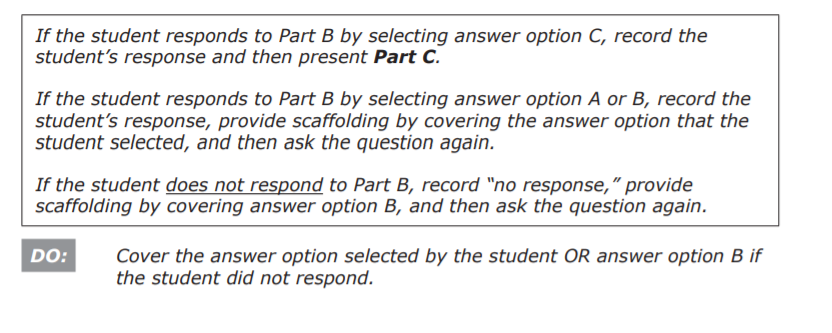 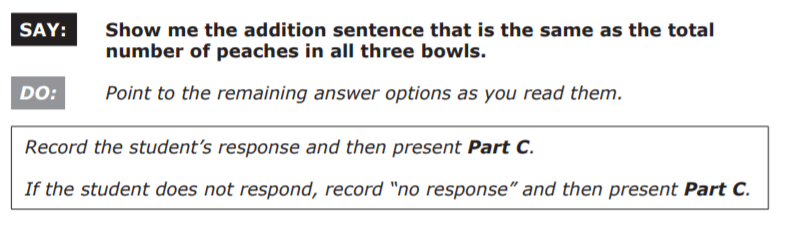 31
[Speaker Notes: Scaffolding: 

Gestural – covering one incorrect response option.]
Part C
High Complexity
10/21/2021
32
[Speaker Notes: Part C 
High complexity content]
Part C – Scaffolding
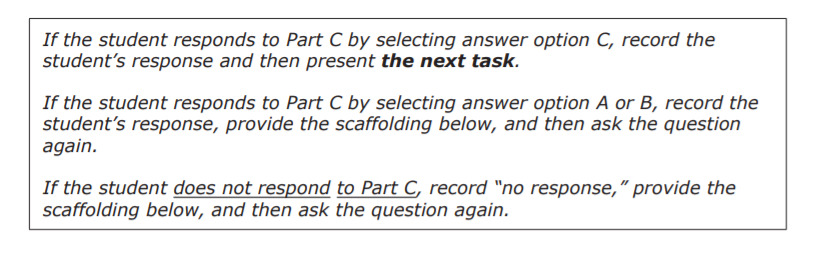 10/21/2021
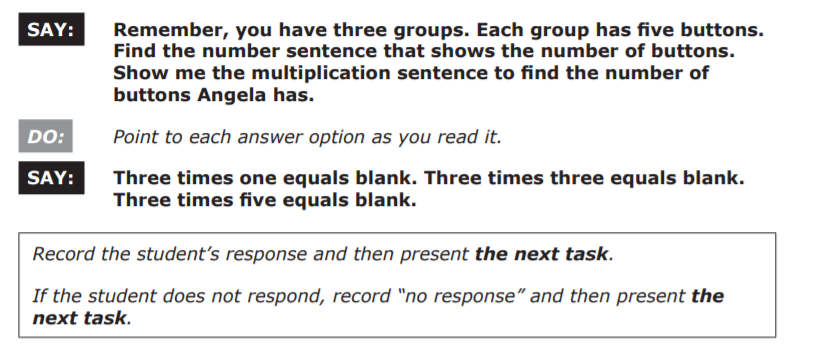 33
[Speaker Notes: Part C 

Scaffolding Verbal – verbally provides additional content information (i.e., definition, re-read passage part or sentence(s) with correct answer in it; describe first step or steps to solve a problem; etc.).]
Mary Nesbit-McBride, Ph.D. Assessment Specialistmnesbit@doe.k12.ga.us470-579-6345

Sandy Greene, Ed.D.Director, Assessment Administrationsgreene@doe.k12.ga.us470-579-5395